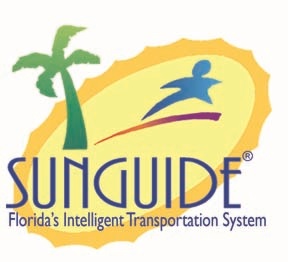 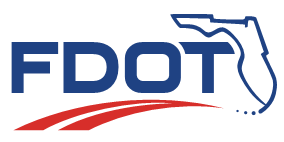 SunGuide Software Users Group Meeting
May 18, 2023
1
WELCOME

ATTENDEE ROLL CALL
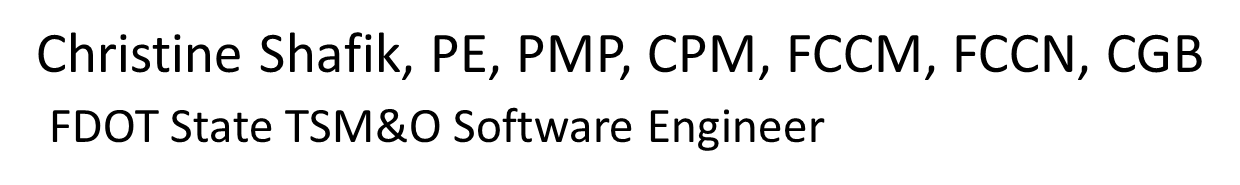 SunGuide Software Users Group
5/18/2023
2
SG-6679 - Block Camera From Being Used As Nearest CCTV In EM
Tucker Brown
SunGuide Software Users Group
3
5/18/2023
Current Behavior
WWD Cameras have been incorporated into the system and, due to their proximity, are being chosen as the nearest camera to events.
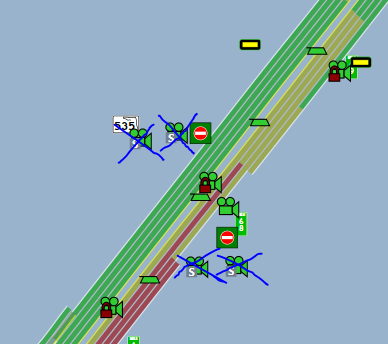 These static cameras are focused on the ramps, so they aren’t as useful when attempting to view events.
5/18/2023
4
SunGuide Software Users Group
Enhancement Behavior
Do not select specific cameras automatically as a “Nearest Camera”.
Configuration flag will indicate if a camera should be chosen as the nearest camera by default.
All cameras would still be selectable in the nearest camera dialog.
5/18/2023
5
SunGuide Software Users Group
QUESTIONS?

COMMENTS?

SUPPORT?
SunGuide Software Users Group
5/18/2023
6
SG-6666 - Joystick
Tucker Brown
SunGuide Software Users Group
7
5/18/2023
Enhancement
The American Dynamics 3000 Joystick is no longer made and is not available for purchase.

Who is using Joysticks with MCP?
Has anyone looked at alternatives?
Would more people use it if a newer Joystick became available for use in SunGuide?
5/18/2023
8
SunGuide Software Users Group
QUESTIONS?

COMMENTS?

SUPPORT?
SunGuide Software Users Group
5/18/2023
9
SG-5878 - Travel Time calculation when Speed 0 is reported
Tucker Brown
SunGuide Software Users Group
10
5/18/2023
Current Behavior
Speed = 0 with Volume > 0 is treated as an error.
Speed = 0 with Volume = 0 is treated as valid, as you may have Occupancy and stopped traffic.
Speed = 0 with Volume = 0 and Occupancy = 0 is also valid, especially at night with no cars passing.
0 is not a speed that can be used in travel times.
5/18/2023
11
SunGuide Software Users Group
Enhancement Behavior
When seeing the criteria:
Volume = 0
Occupancy = 0
Use speed limit as the speed for travel times
Allows travel times to be produced, even if the sensor reports Speed = 0 in these circumstances.
5/18/2023
12
SunGuide Software Users Group
QUESTIONS?

COMMENTS?

SUPPORT?
SunGuide Software Users Group
5/18/2023
13
SG-6627 - WWD CAV Enhancement
Tucker Brown
SunGuide Software Users Group
14
5/18/2023
Current Behavior
When a WWD alert comes in, the user has the following options:



Associating the alert to an existing event lists the alert in the chronology.
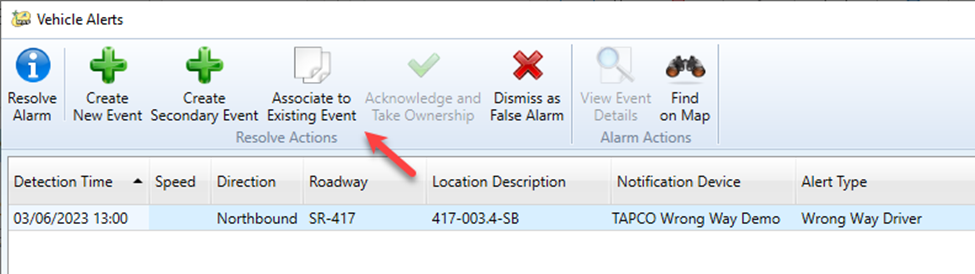 5/18/2023
15
SunGuide Software Users Group
Enhancement Behavior
Add an option to the “Associate” behavior.



Should be checked by default but allow the operator to uncheck.
Why?
Turnpike has a custom CV application that listens to resolution for WWD alerts, and may deploy WWD TIM messaging.
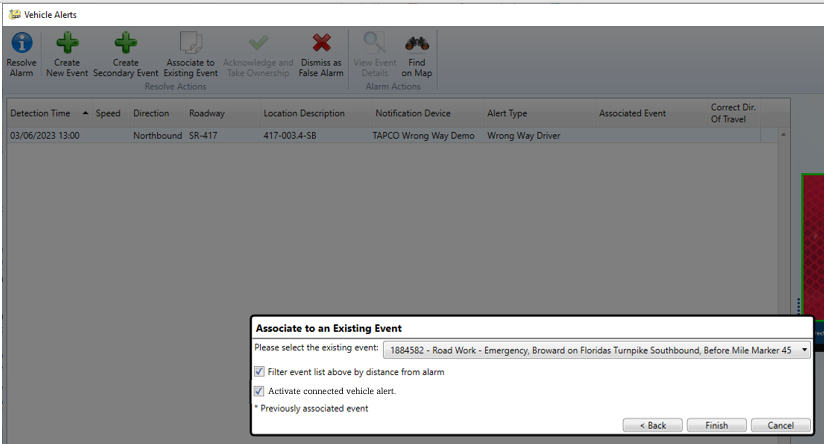 5/18/2023
16
SunGuide Software Users Group
QUESTIONS?

COMMENTS?

SUPPORT?
SunGuide Software Users Group
5/18/2023
17
SG-6674 - Alphabetize Video Layout List
Tucker Brown
SunGuide Software Users Group
18
5/18/2023
Current Behavior & Enhancement
There is a new enhancement to share VOD layouts, but the list is not alphabetized. 
Request is to alphabetize the list.
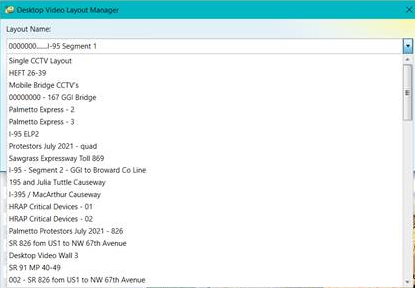 5/18/2023
19
SunGuide Software Users Group
QUESTIONS?

COMMENTS?

SUPPORT?
SunGuide Software Users Group
5/18/2023
20
TERL DAR Updates
Mark Dunthorn
SunGuide Software Users Group
21
5/18/2023
Status
8 of 11 production SunGuide instances are now pushing data to the TERL.
New version of the ESU dashboard is in-progress.
Planned outage this Saturday morning – no impact to districts expected.
5/18/2023
22
SunGuide Software Users Group
Monitoring
Software team at the TERL monitors status of all production systems, including C2C and now DAR.
If we detect an outage, we’ll reach out to the districts after one hour.
Christine will reach out to the districts for contact info.
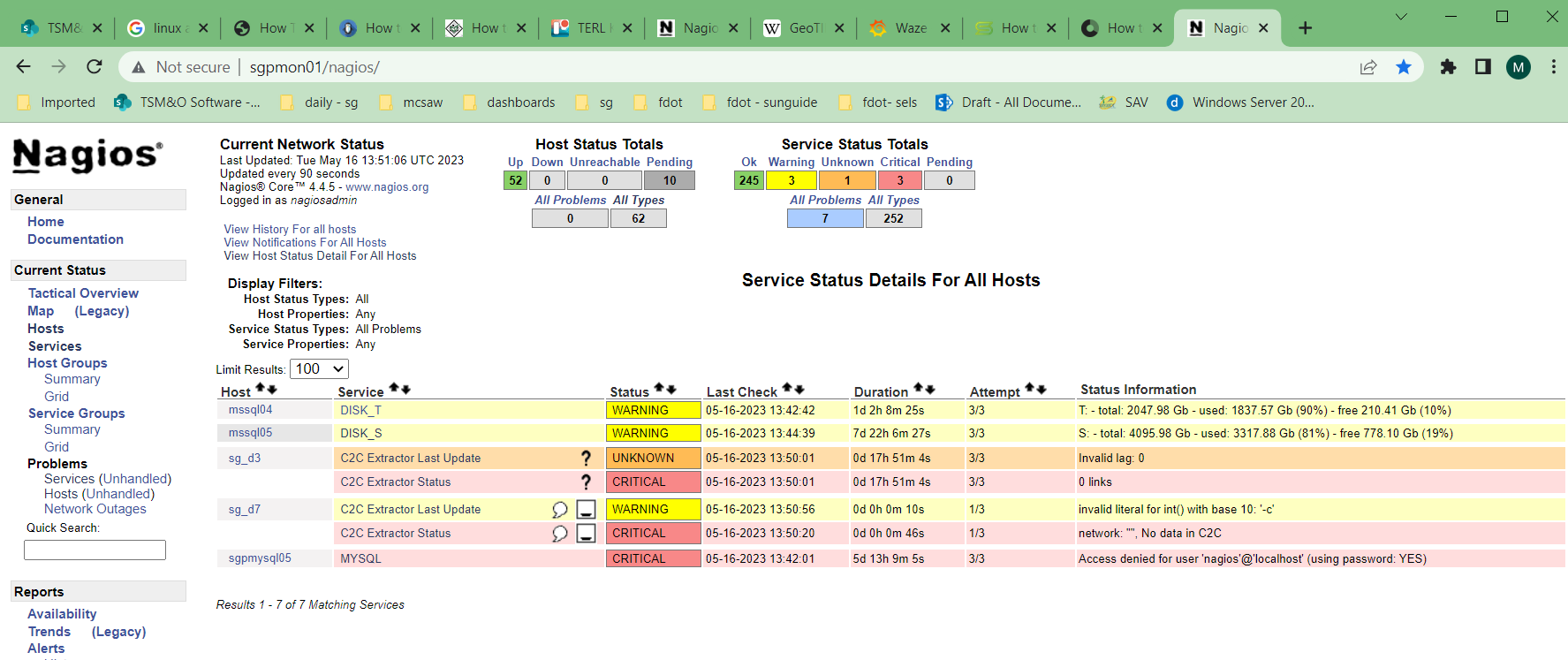 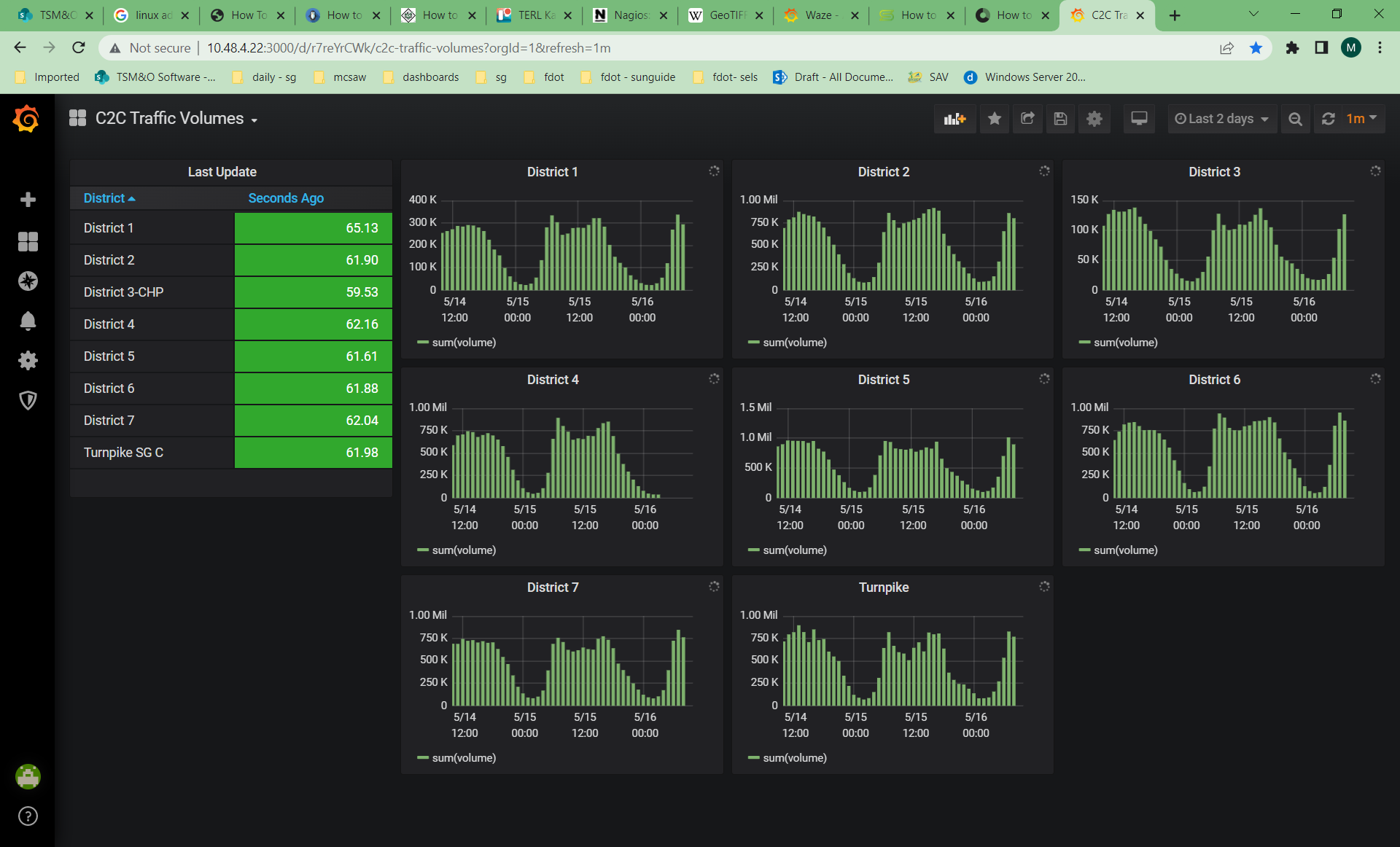 SunGuide Software Users Group
5/18/2023
23
Notification Config
SunGuide can be configured to send notifications when DAR is unable to transfer data.
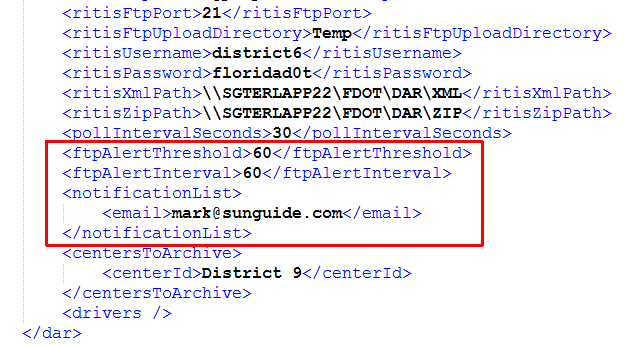 5/18/2023
24
SunGuide Software Users Group
QUESTIONS?

COMMENTS?
SunGuide Software Users Group
5/18/2023
25
ANNOUNCEMENTS?

QUESTIONS?

COMMENTS?

ADJOURN.
SunGuide Software Users Group
5/18/2023
26